NaturalizationGroup Project
Objectives
FP.C&G.4.2 Explain how the development of America’s national identity derived from principles in the Declaration of Independence, US Constitution and Bill of Rights 
FP.C&G.4.3 Analyze the roles of citizens of North Carolina and the United States in terms of responsibilities, participation, civic life and criteria for membership or admission
FP.C&G.4.4 Analyze the obligations of citizens by determining when their personal desires, interests and involvement are subordinate to the good of the nation or state
FP.C&G.4.5 Explain the changing perception and interpretation of citizenship and naturalization
Directions:
Part 1: With a group of no more than three, use the information from the video, the Citizenship Test, and notes, to answer the following questions 
Describe the basic requirements to become a U.S. citizen.
Explain how the process to become a U.S. citizen has changed over time.
Do you think the questions presented on the exam are appropriate? Explain your reasoning and any changes you would make

Part 2: Complete the Citizenship Pamphlet posted on my website
If you want to do something other than a pamphlet/booklet that is fine Just approve it with me first  
Acceptable alternatives: Children’s story, infographic, poster, etc. 
You are not allowed to do any form of slide presentation
https://www.c-span.org/classroom/document/?1080
Things to consider 
What are the basic requirements to become a U.S. citizen.
How the process to become a U.S. citizen has changed over time.
US Citizenship Test
https://drive.google.com/file/d/1iNn4Tgg6r_ohGDT0KjiqhtREBNNLUw0R/view?usp=sharing
14TH AMENDMENT
I live in North Carolina and in the United states. Am I a citizen of both places?
Answer: The 14th Amendment says you are!
CITIZENSHIP BY BIRTH
~Must be born in the 50 states or D.C.
~Can be born in an American territory such as Guam or Puerto Rico
THE NATURALIZATION PROCESS
Residency Requirements:
Most undocumented citizens must live in the United States for at least five years. If an alien is married to a citizen they only have to wait three years.
If you have reached the age of 18 years old, and have lived in the state where you seek naturalization for at least three months you may file for citizenship.
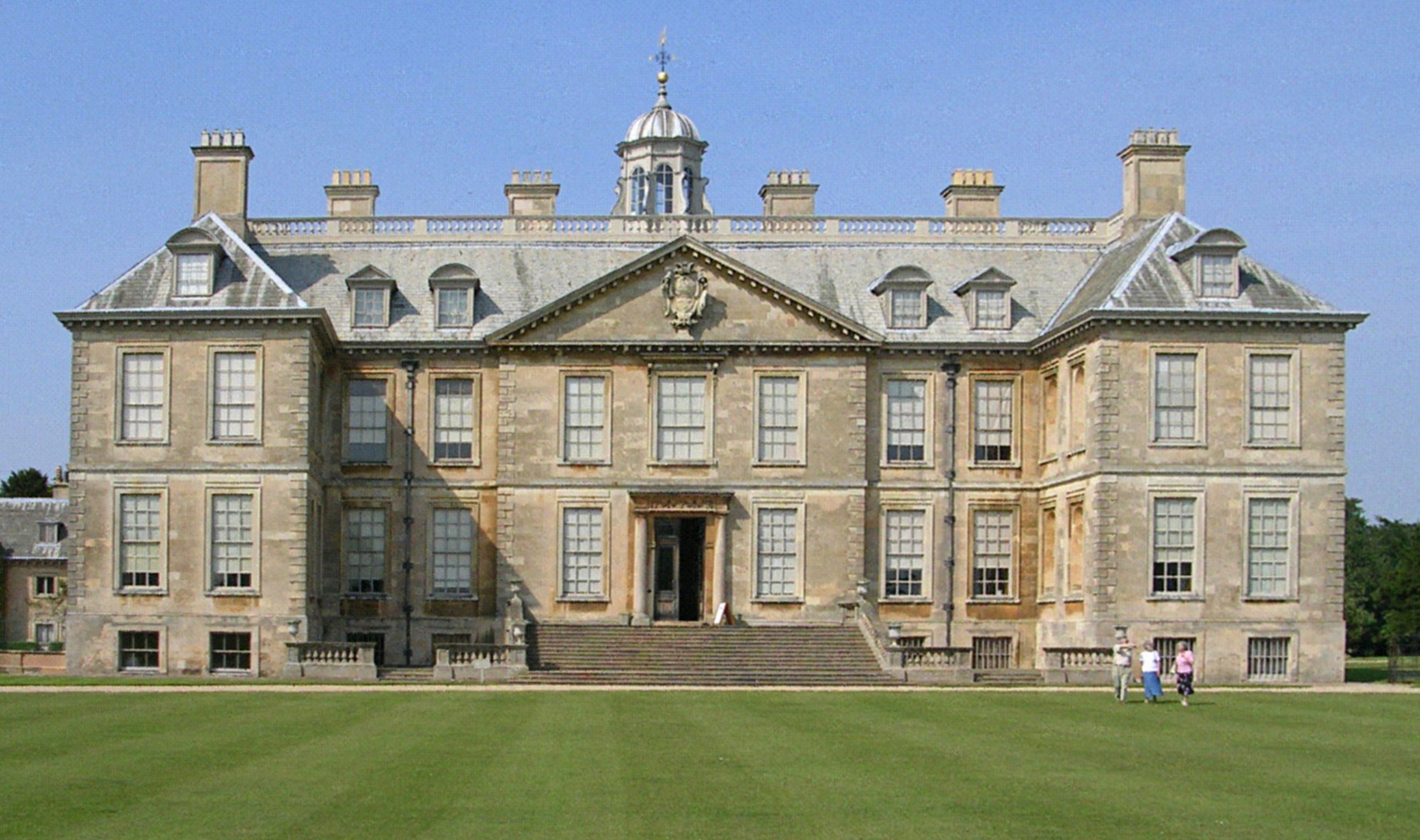 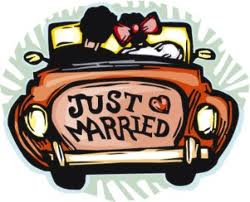 THE NATURALIZATION PROCESS
Step 1- Sign statement saying that they want to become an American citizen. This is filed by with the (INS)
INS- Immigration and Naturalization Service, a department of the Federal Government
Paperwork filing fee: $725. This includes the $640 citizenship application fees and the $85 background check cost, also known as the biometric fee.
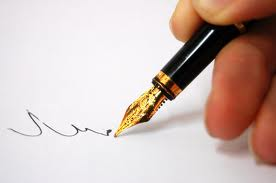 THE NATURALIZATION PROCESS
Step 2- All of your paperwork is checked, and you are interviewed by the INS.

You are also given a citizenship exam that consists of questions relating to reading, writing, and speaking English. You must also demonstrate your knowledge with American history.
THE NATURALIZATION PROCESS
Step 3- If the INS approves you and you pass your exam, you must attend a ceremony pledging your oath of allegiance.
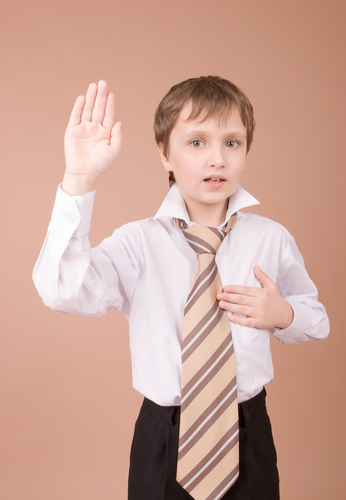 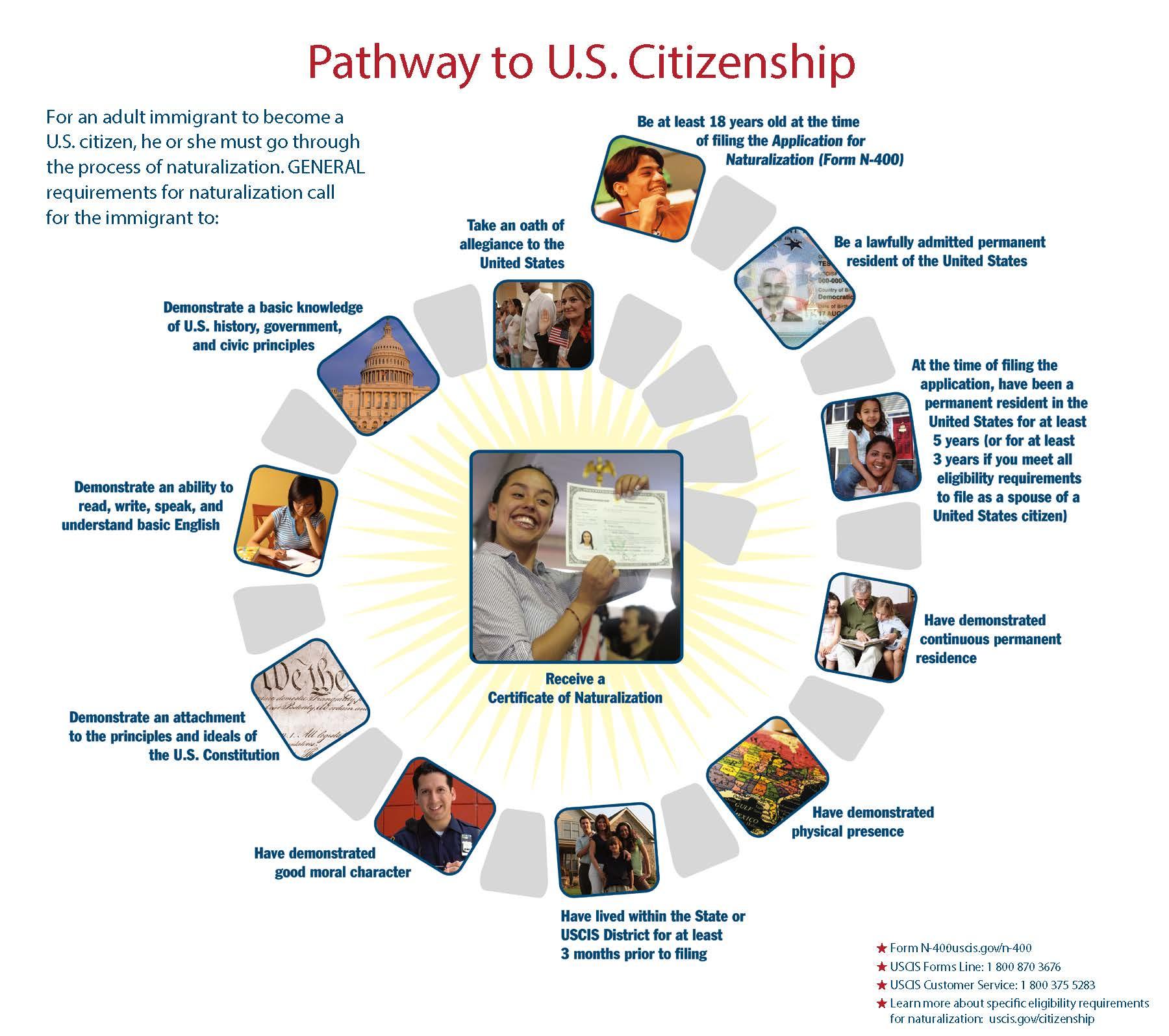 LEGAL FRAMEWORK FOR NATURALIZATION
Section 312 of the Immigration and Nationality Act (INA):

specifies that no person shall be naturalized as a citizen of the United States who cannot demonstrate an understanding of the English language and fundamentals of the history and government of the United States. The INA also provides information on applicant exemptions based on physical and medical conditions as well as certain exemptions for age combined with the amount of time as a permanent resident. Applicants are exempt from the English requirements, but are still required to take the civics test in their language of choice if, on the date of filing Form N-400, Application for Naturalization, they are: -Over 50 years of age and have been a permanent resident for 20 years -Over 55 years of age and have been a permanent resident for 15 years
The INA gives special consideration to applicants 65 years of age who have been a permanent resident for 20 years at the time of filing Form N-400. Special consideration is given to these applicants as they are only required to study a selected 20 of the 100 civics questions. Questions for 65/20 applicants are flagged with an asterisk in the list of redesigned civics test questions publicly released by USCIS.

Applicants with a medical condition so severe that it prevents them from acquiring or demonstrating the required knowledge of English and civics may file for an exception from both the English and civics test.
PART 312 OF TITLE 8, CODE OF FEDERAL REGULATIONS (8 CFR): GOVERNS THEEDUCATIONAL REQUIREMENTS FOR NATURALIZATION AND PROCEDURES FOR TESTING
The civics test is given orally, requiring an oral response.
The outcome of the speaking portion of the test is determined by the applicant’s answers during the N-400 interview.
An interpreter may be used for applicants qualifying for any of the age and time as resident exemptions.
Applicants are given 2 opportunities to pass the English and civics tests.
Applicants seeking a medical exception from both the English and civics requirements must submit a Form N-648 completed by a licensed doctor that explains the applicant’s medical condition and inability to learn the educational requirements for naturalization.
THE NATURALIZATION TEST
Speaking: The applicant’s verbal skills will be determined from the applicant’s answers to questions asked by the USCIS Officer during the interview on Form N-400, Application for Naturalization. 

Reading and Writing: The English reading and writing tests are designed to infuse civic knowledge into the examination. To reinforce civic learning, the content items for both the reading and writing portions of the examination focus on civics and history topics as subject matter.
ADMINISTRATION OF THE TEST
US History and Government Test:
USCIS created standardized test forms for officers to administer. Test forms are weighted so all test versions have the same level of difficulty. 
Applicants will still be required to correctly answer 6 out of 10 questions. 
The civics exam is an oral exam where the applicant will provide an oral response.
Reading and Writing Test:
USCIS created standardized test forms for officers to administer.
Reading and writing items are paired. The reading items are questions and the writing items are the answers to the reading questions.*
Vocabulary lists containing the words found on the redesigned reading and writing tests are posted on www.uscis.gov/newtest. The actual sentences will not be available to the public.
* The applicant is not required to know the answer to the question he or she is reading in the Reading Test. The USCIS Officer will dictate the answer as part of the Writing Test.
SCORING GUIDELINES FOR READING TEST:*THE OFFICER WILL ASK THE APPLICANT TO READ SENTENCES. THE APPLICANT MUST READ 1 ITEM OUT OF 3 CORRECTLY*APPLICANTS SHALL NOT BE FAILED BECAUSE OF THEIR ACCENT WHEN SPEAKING ENGLISH. A GENERAL DESCRIPTION OF HOW THE READING TEST IS SCORED:
Fail: 
Does not read the sentence 
Omits a content word or substitutes another word for a content word 
Pauses for extended periods of time while reading the sentence
Makes pronunciation or intonation errors that interfere with the meaning.
Pass:
Reads one sentence without extended pauses 
Reads all content words but may omit short words that do not interfere with the meaning
May make pronunciation or intonation errors that do not interfere with the meaning
SCORING GUIDELINES FOR THE WRITING TEST:*THE USCIS OFFICER WILL DICTATE SENTENCES TO THE APPLICANT. APPLICANTS ARE REQUIRED TO WRITE 1 ITEM OUT OF 3 CORRECTLY*APPLICANT SHALL NOT BE FAILED BECAUSE OF SPELLING, CAPITALIZATION, OR PUNCTUATION ERRORS UNLESS THE ERRORS WOULD PREVENT UNDERSTANDING THE MEANING OF THE SENTENCE. A GENERAL DESCRIPTION OF HOW THE WRITING TEST IS SCORED FOLLOWS:
Pass:
Has the same general meaning as dictated sentence 
Some grammatical, spelling, punctuation, or capitalization errors that do not interfere with meaning 
May omit short words that do not interfere with the meaning
Numbers may be spelled out or written as digits
Fail:
Writes nothing or only one or two isolated words
Is completely illegible
Writes a different sentence or words
Written sentence does not communicate the meaning of the dictated sentence
Additional video explaining naturalization process
https://lawshelf.com/videos/entry/becoming-a-united-states-citizen-the-naturalization-process
LOSING YOUR CITIZENSHIP?
Only the federal government can grant and take away someone’s citizenship
Some people lost their citizenship if it was improperly obtained
Most people lose their citizenship by voluntarily giving it up
There is no going back on voluntarily giving away your citizenship